ΟΝΥΧΟΜΥΚΗΤΙΑΣΗ Β’ΜΕΡΟΣ
Ειδικότητα: Τεχνικός Αισθητικός Ποδολογίας – Καλλωπισμού Νυχιών και Ονυχοπλαστικής
Γ΄Εξάμηνο
Μάθημα:Πρακτικές Ασκήσεις Ποδολογίας 
Ματοπούλου Ελένη
Θεσσαλονίκη 2022
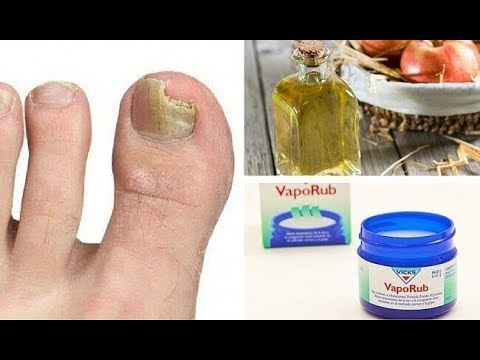 Παρατηρούνται κυρίως στους ενήλικες, ενδιαφέρουν τα νύχια των χεριών και των ποδιών και οφείλονται κυρίως στην κάντιντα και στα τριχόφυτα.
Χαρακτηρίζεται από τριών ειδών αλλοιώσεις:

 
υπερκεράτωση του υπονυχίου

αλλοίωση του χρώματος των νυχιών και 

καταστροφή αυτών.
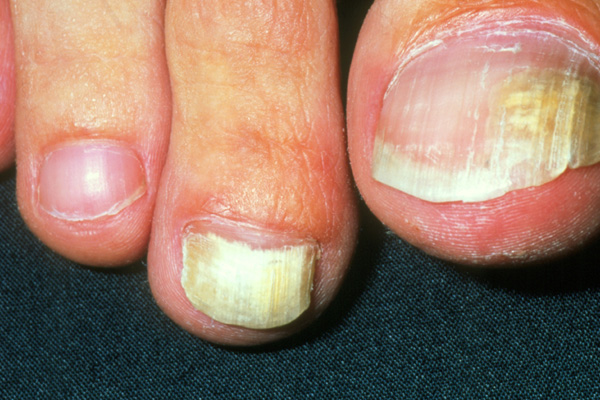 Η υπερκεράτωση του επωνυχίου είναι η συχνότερη αλλοίωση. Κάτω από το ελεύθερο άκρο του νυχιού σχηματίζεται κιτρινόφαιη εύθρυπτη μάζα, η οποία όταν ξυστεί αποκολλάται πολύ εύκολα. Η πάχυνση του υπονυχίου υπεγείρει το νύχι και προκαλεί αποκόλληση αυτού. Η αλλοίωση του χρώματος των νυχιών είναι επίσης συχνή.
Παρατηρούνται λευκές κηλίδες, είτε στο ελεύθερο άκρο είτε στα πλάγια άκρα του νυχιού ή σε οποιοδήποτε σημείο της επιφάνειας αυτού. Οι δυσχρωμικές κηλίδες είναι δυνατόν να είναι ευθύς εξ αρχής ή να γίνουν βραδύτερες, υποκίτρινες ή πράσινες.
Η καταστροφή του νυχιού δίνει στα νύχια εικόνα ανώμαλη και σκοροφαγωμένη. Ενίοτε καταστρέφεται ολόκληρο το νύχι και παραμένει η κοίτη του παχιά και ανώμαλη. Οι ανωτέρω βλάβες μπορεί να είναι μεμονωμένες, να διαδέχονται η μία την άλλη ή να συνυπάρχουν.
Η ονυχία εκ κάντιντα είναι συχνότερη από την τριχοφυτική ονυχία και ενδιαφέρει περισσότερο τα νύχια των χεριών παρά των ποδιών. Συναντάται συχνότερα στις γυναίκες παρά στους άνδρες και σε ορισμένα επαγγέλματα. Είναι δυνατόν να είναι πρωτογενής η δευτερογενής.
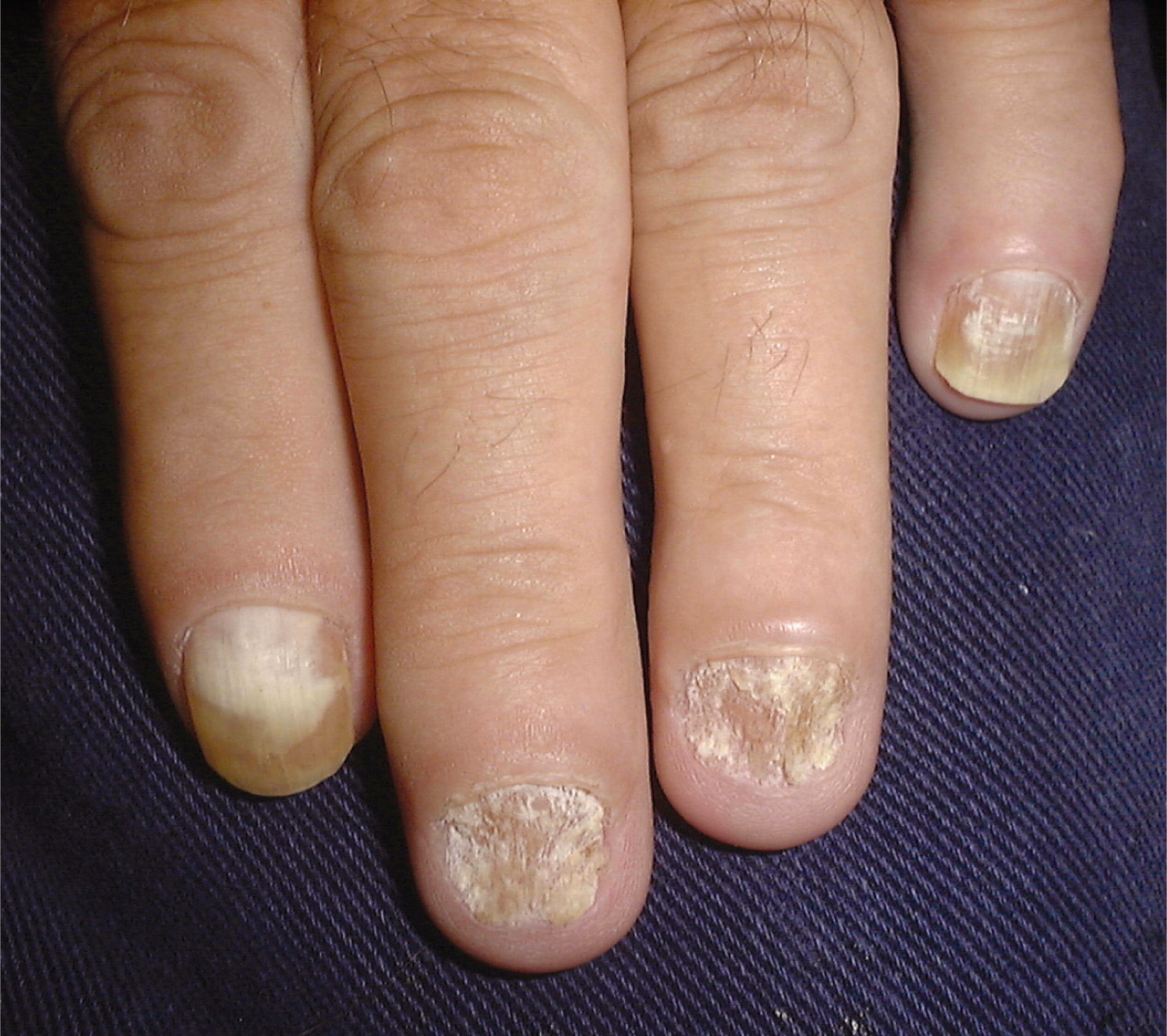 Η πρωτογενής χαρακτηρίζεται από δυσχρωματικές, ημικυκλικές, λευκοκίτρινες ή υποπράσινες κηλίδες οι οποίες φανίζονται στο πλάγιο χείλος ή στο ελεύθερο άκρο του νυχιού.
Η δευτερογενής ονυχία εκ κάντιντα είναι συχνότερη και εμφανίζεται συνήθως με παρωνυχία. Χαρακτηρίζεται από νυχιά με γραμμώσεις ή και άλλες αλλοιώσεις.
Αναφέρατε τις χρωματικές αλλοιώσεις που μπορούν να εμφανιστούν στα νύχια.


Λευκό, ωχρό, κίτρινο, καφέ,ερυθρό,κυανωτικό,υπολύανο,υπόφαιο,καφεκίτρινο,μελανό,χρυσαφί,πορφυρό,
Πορτοκαλί,
Ποικίλο


(ερώτηση πιστοποίησης β’ ομάδα – ειδικές ερωτήσεις)
Ευχαριστώ για την προσοχή σας
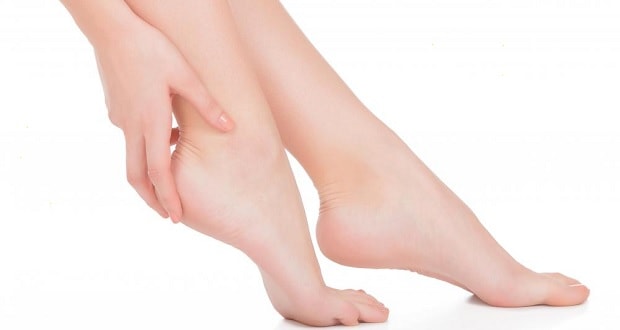